Census 2020 in Alameda CountyCommunity Health Center Staff Training
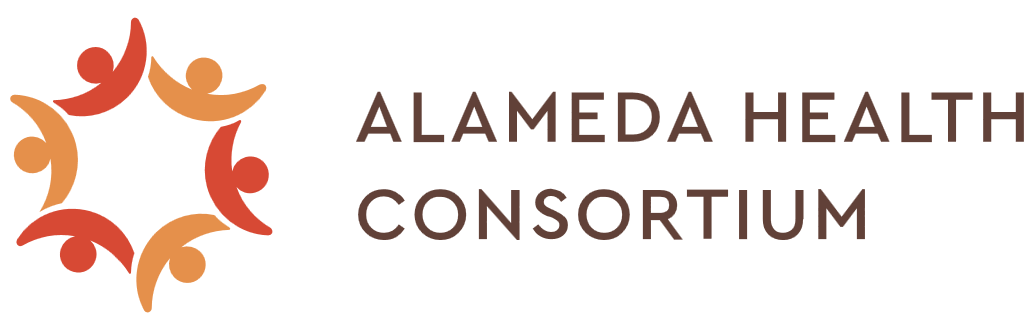 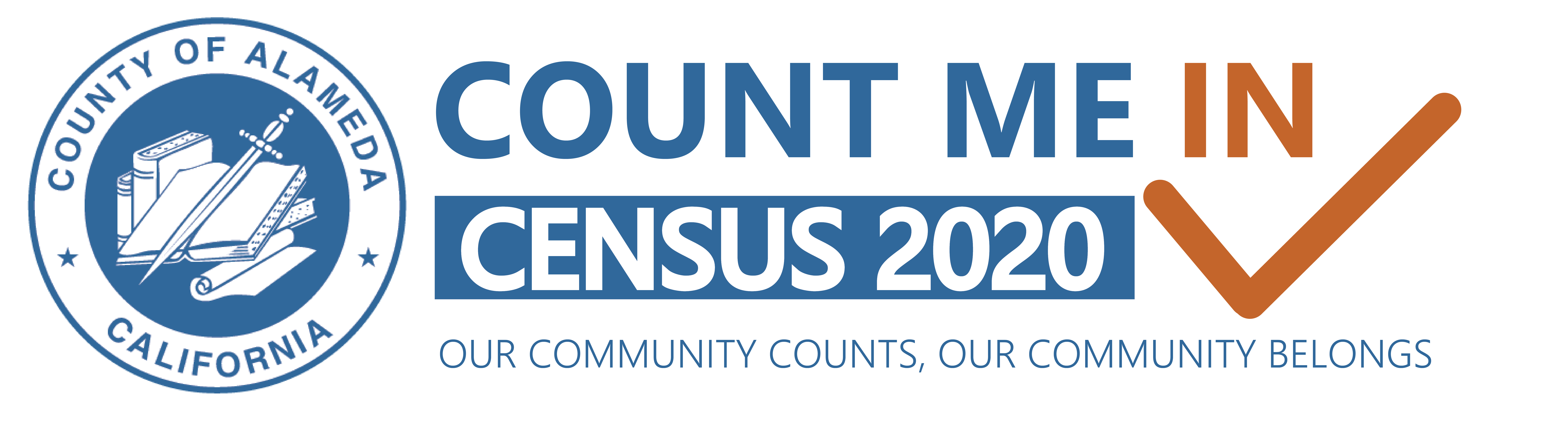 Alessia Simmonds, Outreach Manager
Alessia.Simmonds@acgov.org
www.acgov.org/Census2020
In just 52 days, Census notices will arrive!
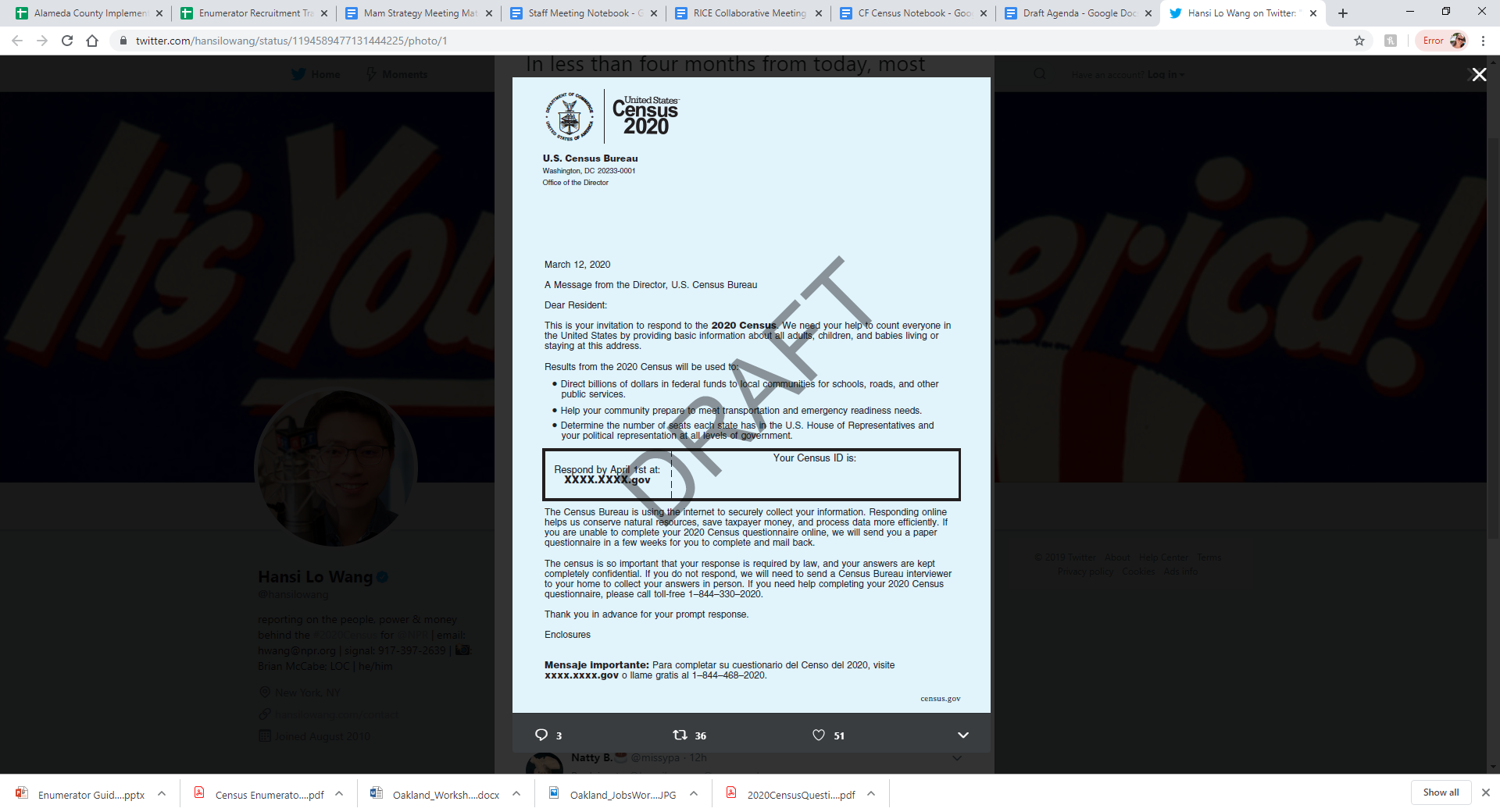 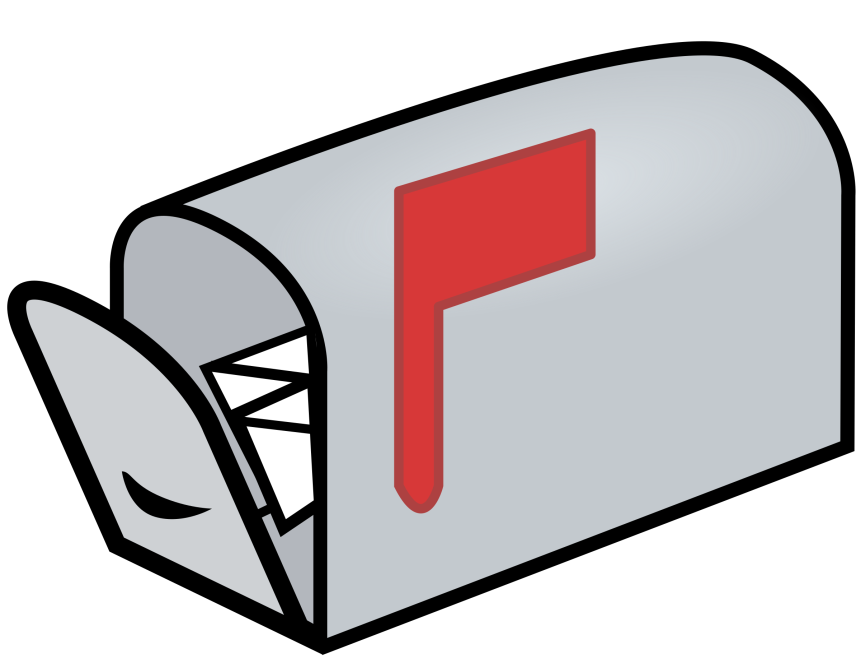 What is Census 2020?
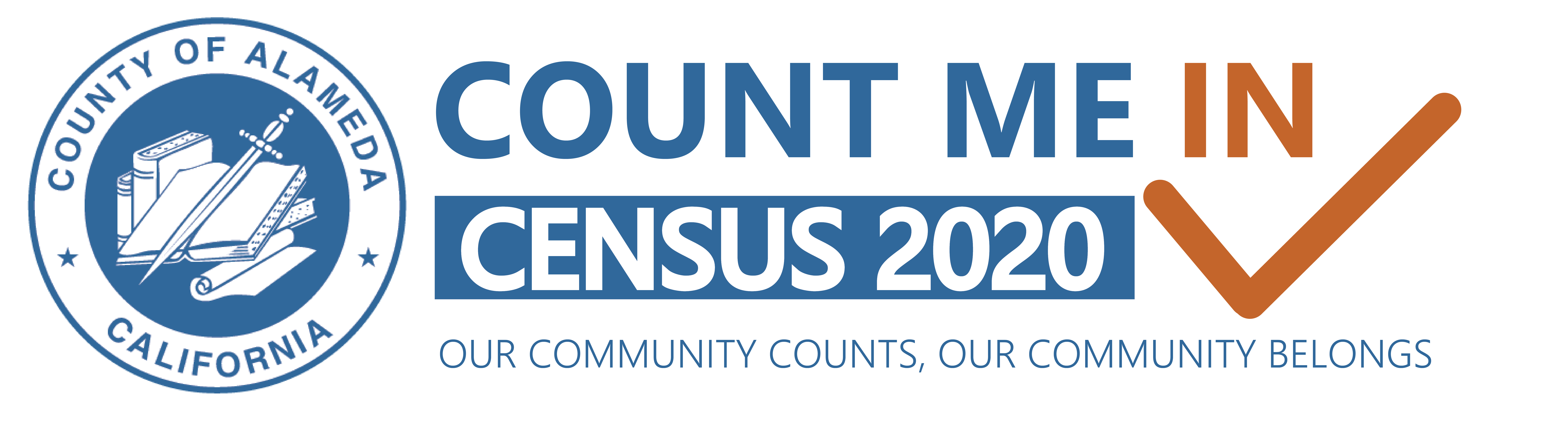 The census is a mandated count by the federal government taken every ten years of EVERY person living in the United States, regardless of age, sex, ethnicity, citizenship or immigration status.

Census 2020 is our one chance to determine how our collective money and political power will be distributed until 2030.
What will the Census Ask?
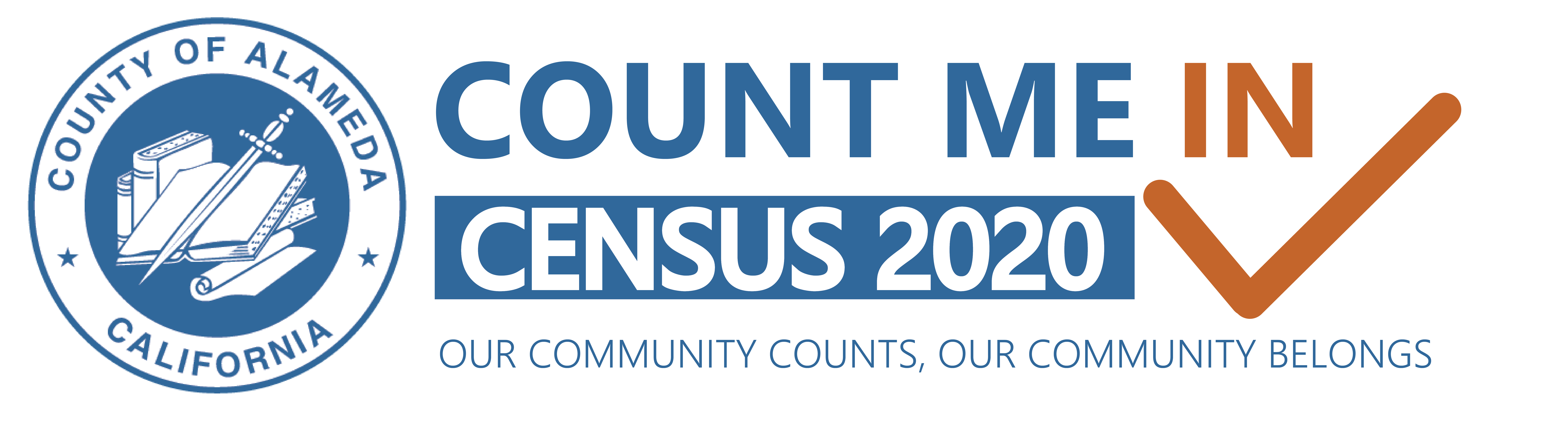 How many people live at the address

Whether the home is owned or rented

Name

Phone number
Sex

Age and date of birth

Ethnicity

Race
Census Questionnaire for: 1234 Census Street
Don’t forget anyone!

This census must count ALL residents regardless of relationship including:
Grandpa upstairs
Friends renting the garage 
Extended family
Babies born on or before Census Day
COUNT EVERYONE!
General Rule: Count people at their usual residence, which is the place where they live and sleep most of the time.
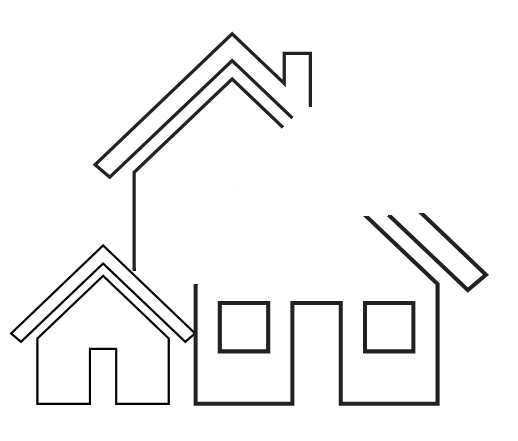 Note: People who do not have a usual residence, or who cannot determine a usual residence, are counted where they are on Census Day – April 1st
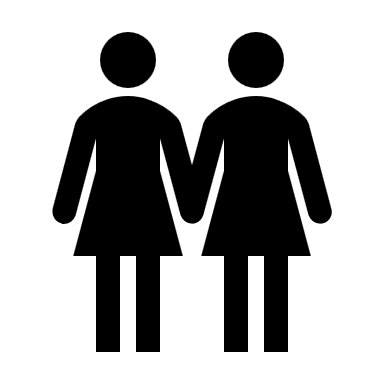 Count every adult, child & baby @ each mailing address
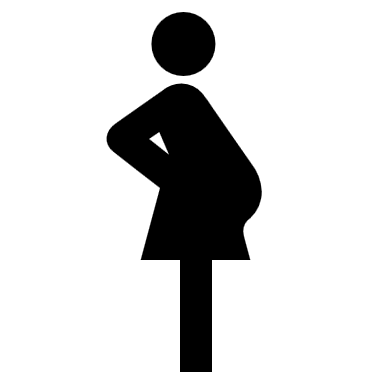 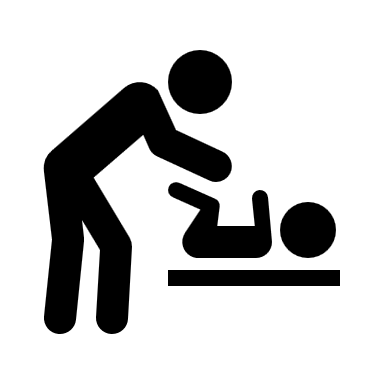 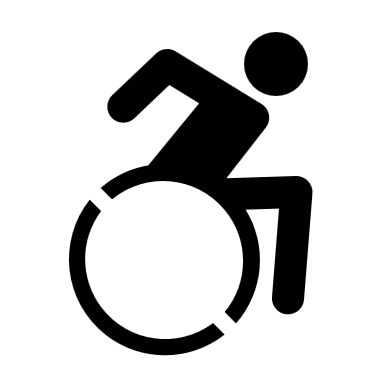 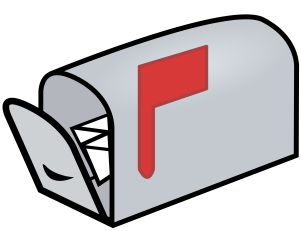 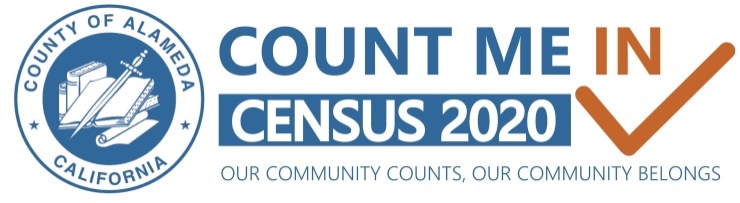 Census Confidentiality
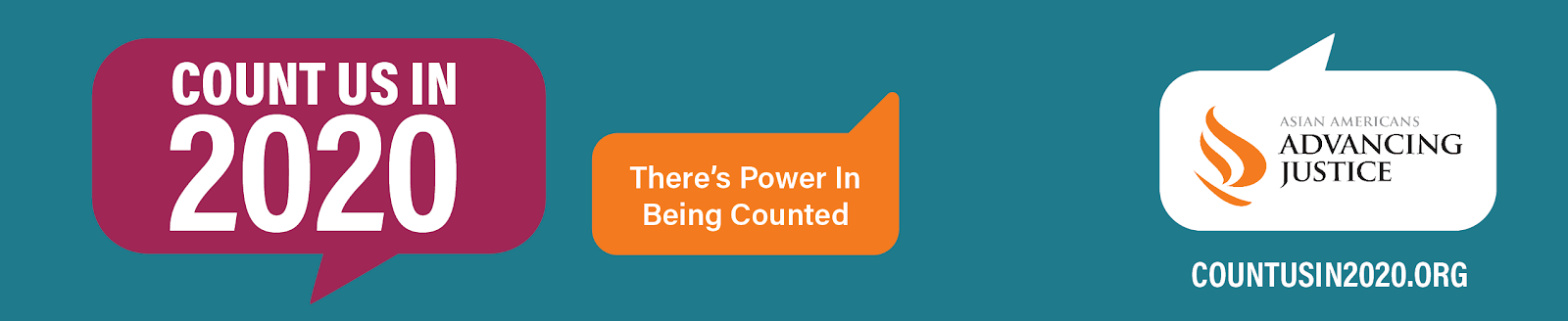 Your census responses are totally confidential

Extremely strong laws protect the confidentiality of your census response.

The Census Bureau is not allowed to share your personal information with anyone, including ICE, police, or any other government agencies.

The Census Bureau can only use your response to create general information about the population, like how many people live in your city, and statistics about age, gender, and race. The Census Bureau cannot share information about you as an individual.
Measures to Protect Census Information
Title 13, U.S. Code
The Census Bureau is bound by Title 13 of the United States Code which provides the following protections:

Private information is never published. It is against the law to disclose or publish any identification information or share data with another governmental agency.

Census Bureau employees are sworn to protect confidentiality. People sworn to uphold Title 13 are legally required to maintain the confidentiality of your data. Every person with access to your data is sworn for life to protect your information and understands that the penalties for violating this law are applicable for a lifetime.

Violating the law is a serious federal crime. Anyone who violates this law will face severe penalties, including a federal prison sentence of up to five years, a fine of up to $250,000, or both.
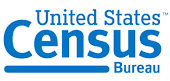 Power of the Census – by the Numbers
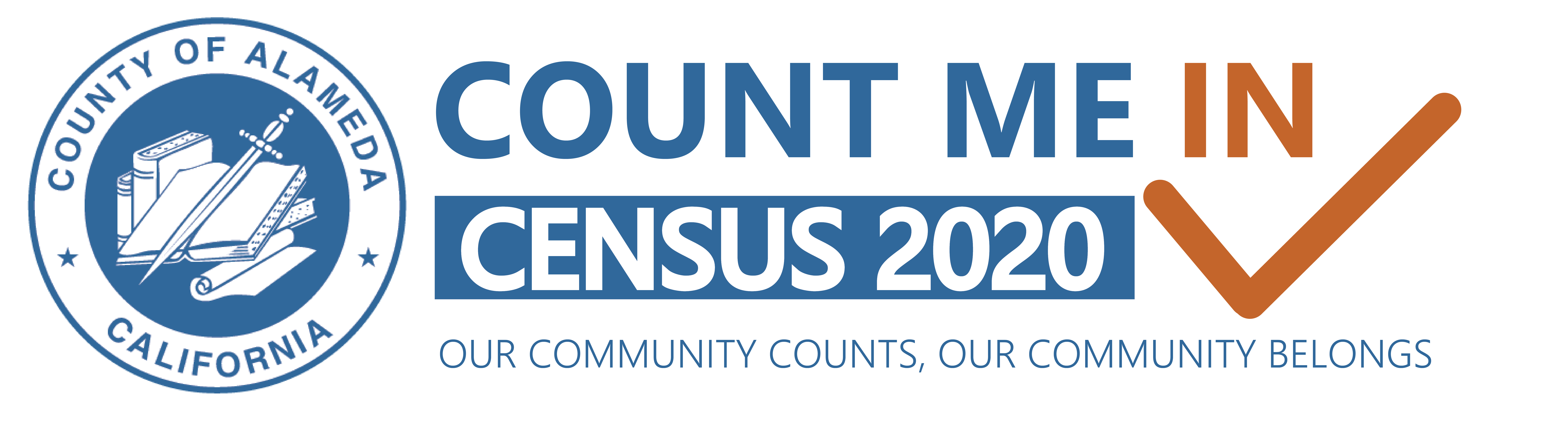 How Does the Census Impact Heath?
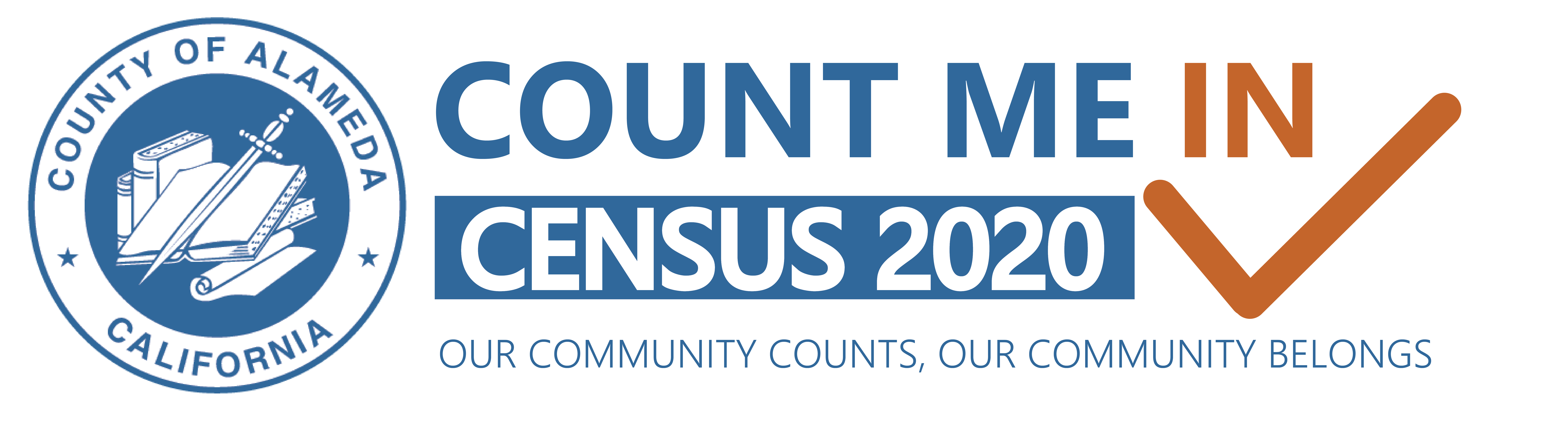 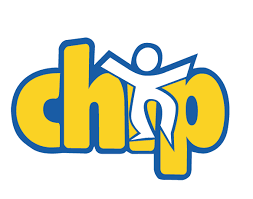 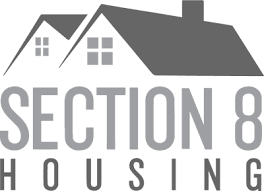 Funding for community health centers is informed by Census Data

Census data is used for everything from research and quality improvement to needs assessments and staffing decisions

Hospitals and families rely on programs, including Medicaid; Head Start; Women, Infants and Children (WIC) and others whose funding is determined by census data.

Childrenshospital.org
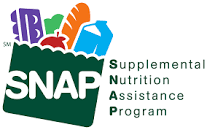 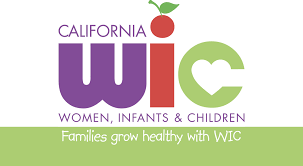 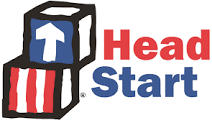 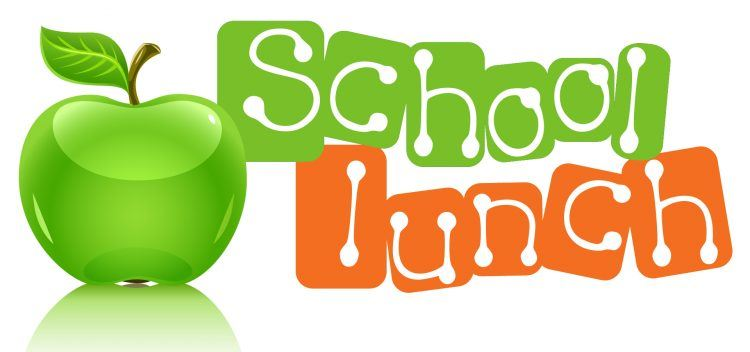 The 2020 Census is Radically Different
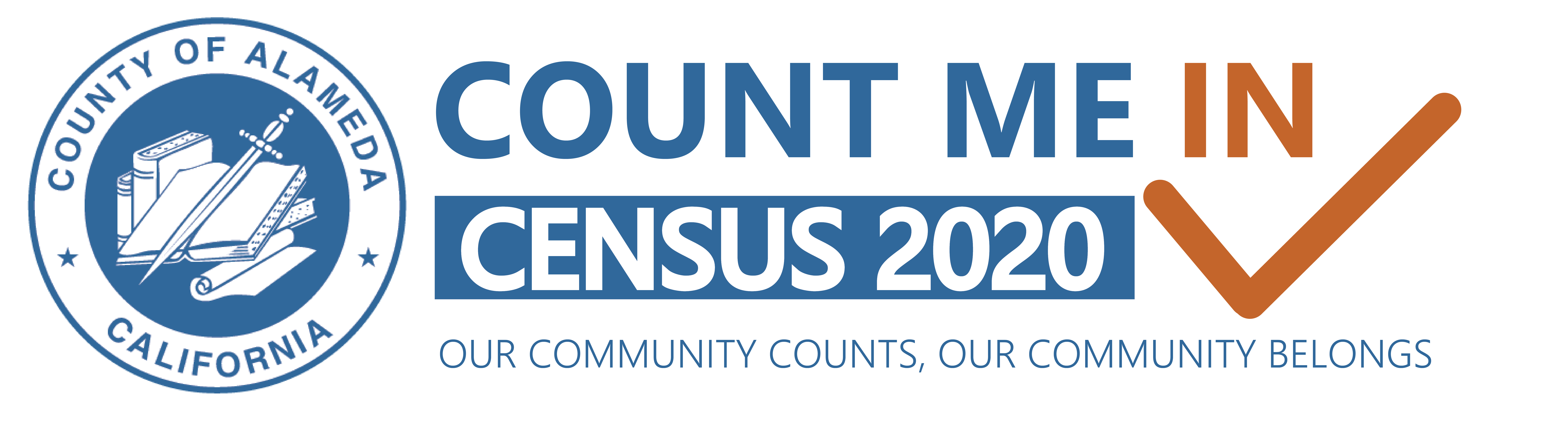 Alameda County is Hard to Count
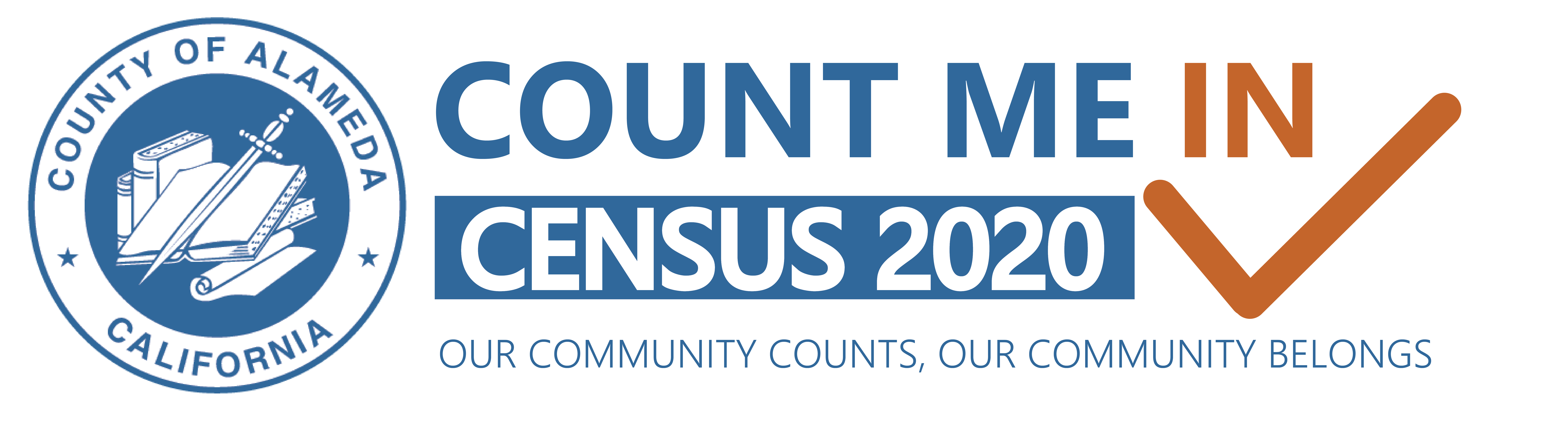 Young children
Large or overcrowded households
Senior citizens  
Foreign born residents / Immigrants
People of color 
Renters / Frequent movers
‘Linguistically isolated’ households
Households without a computer or internet access
People who have been 
    or could be targets 
    of law enforcement
Low-income households
Unhoused individuals 
People without high school diploma
People with disabilities
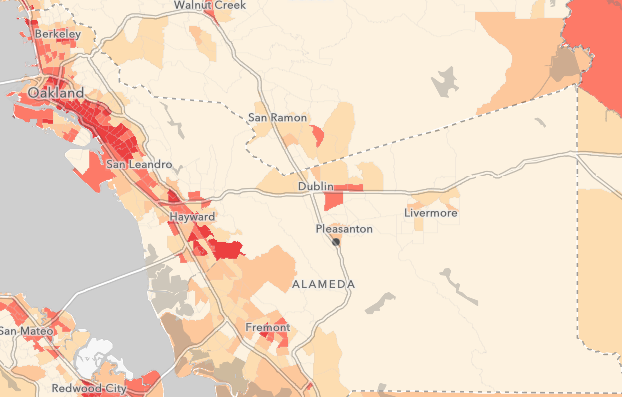 26% 
of Alameda County is “Hard-to-Count”
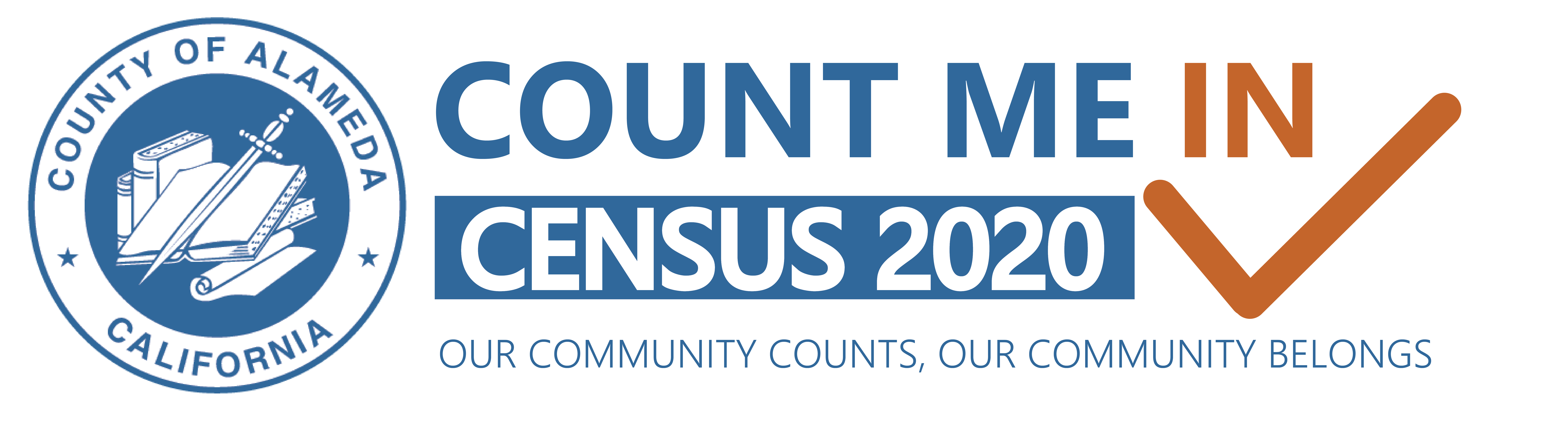 Outreach Framework
Alameda County Complete Count Committee

Communications 

                        Training 
Materials
Community Partners Direct Outreach through trusted messengers
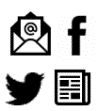 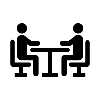 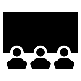 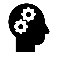 Questionnaire Assistance Centers
Know Your Rights Workshops
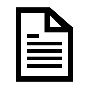 Census Events
[Speaker Notes: Our outreach framework was developed to make it easy for our partners to lead direct outreach by equipping them with communications, trainings, and materials.]
Census 101 Wrap up
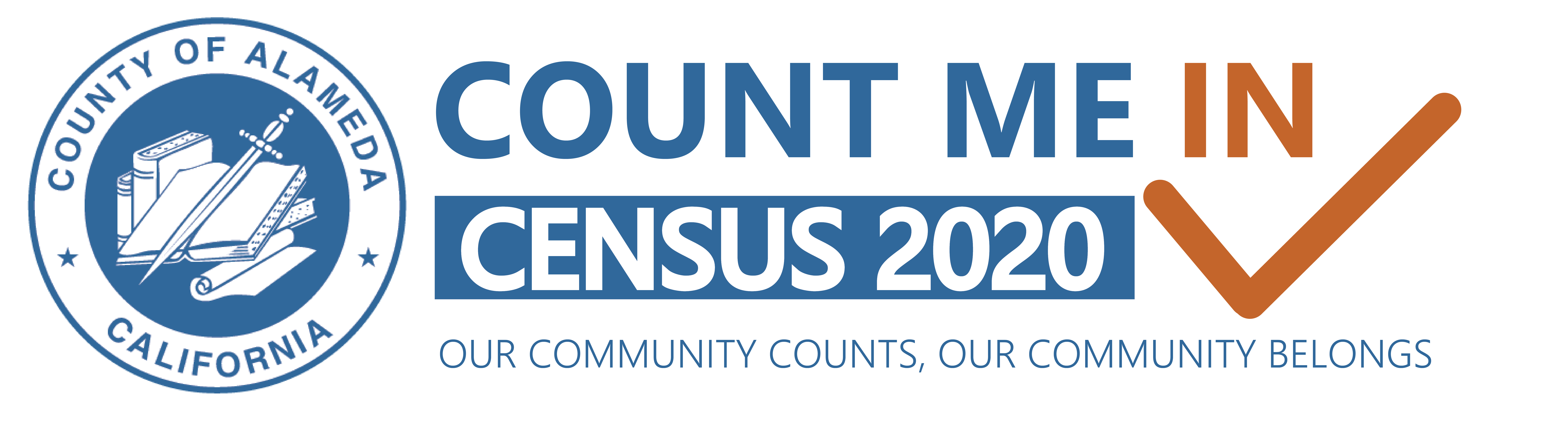 Trusted Messengers are CRITICAL to ensuring OUR COMMUNITY get the 
DATA, DOLLARS, and DECISION MAKERS we deserve!
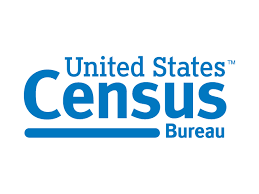 Counting People Experiencing Homelessness
Outstanding Questions from Alameda County:
What are the staffing levels for these enumeration operations? 
How much time will be allotted to this operation? (days / hours)
Will the Bureau hire staff who have experience working with this population?
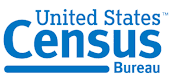 Census Jobs
Apply today! 
Best to apply before 12/31/19
Job Details: 
Enumerators work remotely using a provided mobile device 
Pay: $25 per hour 
Application online now through – December 2019
Over 700 enumerators will be hired throughout Alameda County to work between April – July 2020 
County and Census staff will hold info sessions/application workshops or job seekers in Fall of 2019
Eligibility
Must be 18
Must have access to a vehicle or reliable transportation 
Males born after 1959 must be enrolled in the Selective Service Program 
The Census Bureau will perform background checks on approved applicants (Formerly incarcerated individuals are encouraged to apply)
https://2020census.gov/jobs
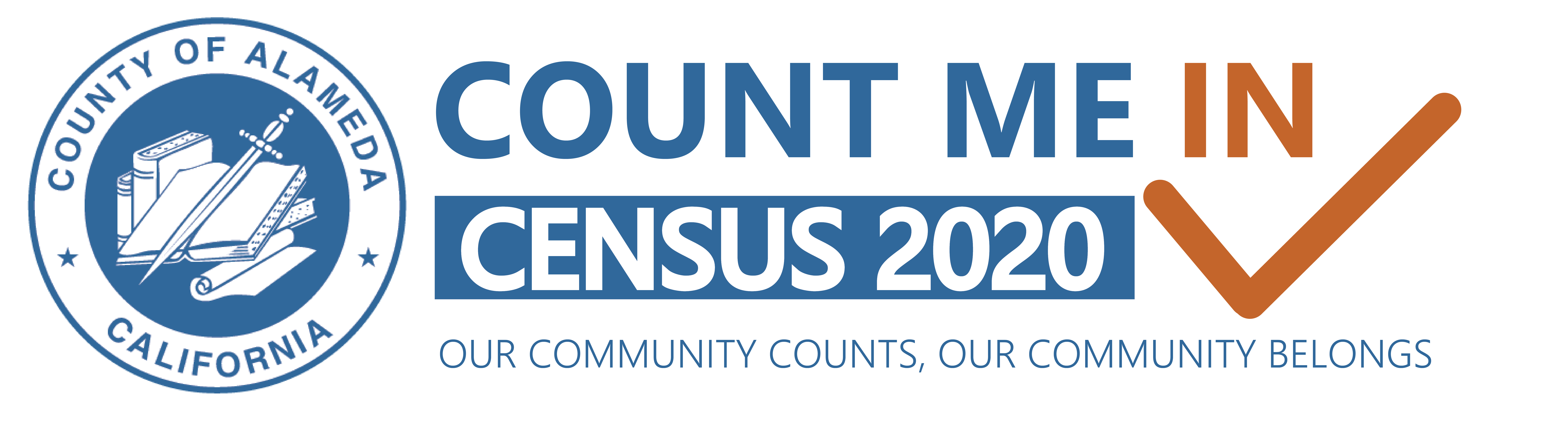 Timeline
Thank You!
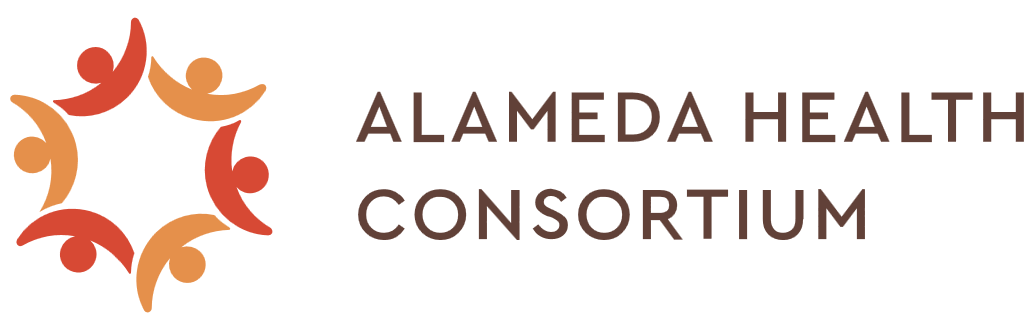 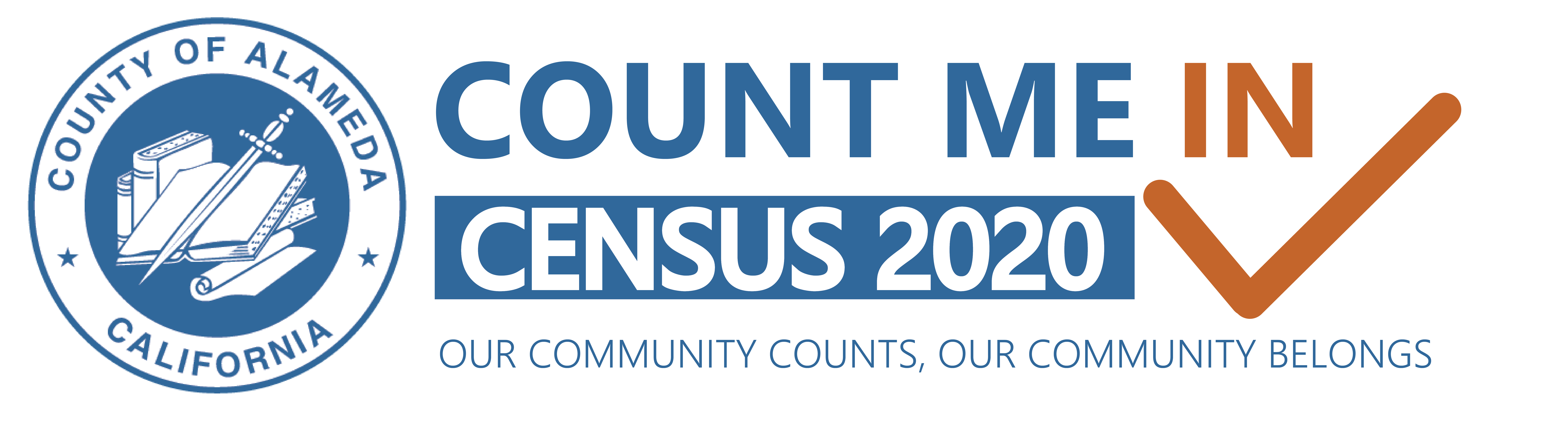 Alessia Simmonds, Outreach Manager
Alessia.Simmonds@acgov.org
www.acgov.org/Census2020